АРТ-ТЕРАПІЯ
на уроках мистецтва
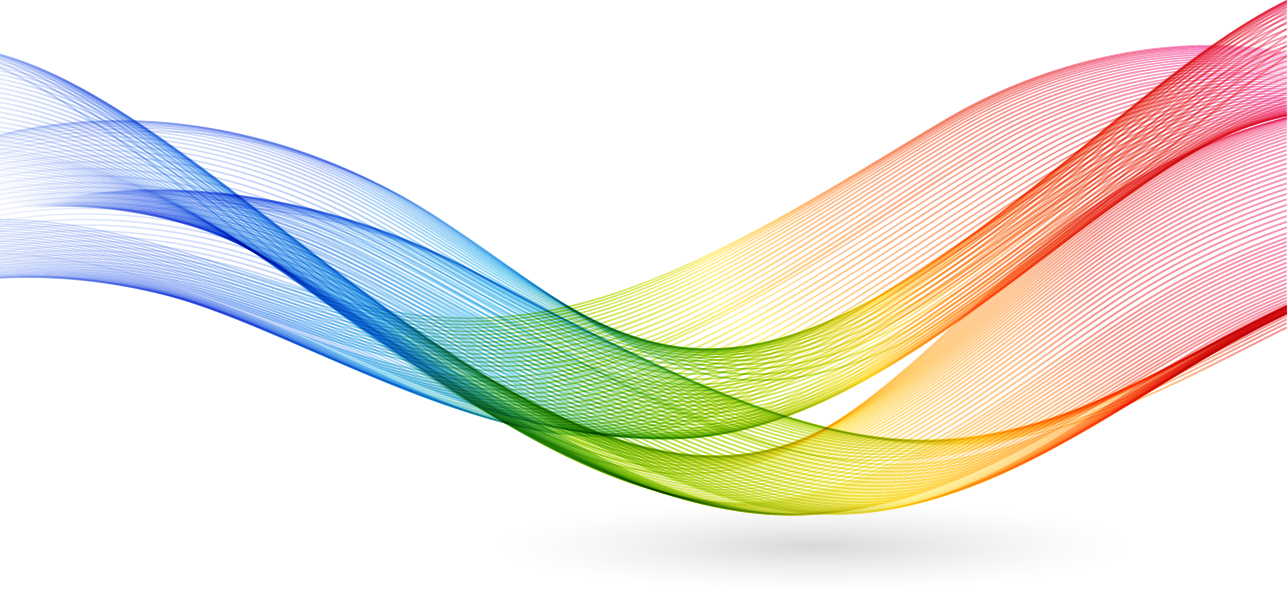 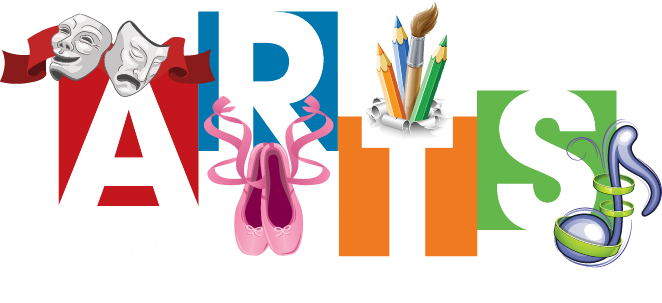 Презентація створена
вчителем музичного  мистецтва
ЗОШ I-III ст. №9 Покровської міської ради
Дикало Т.М.
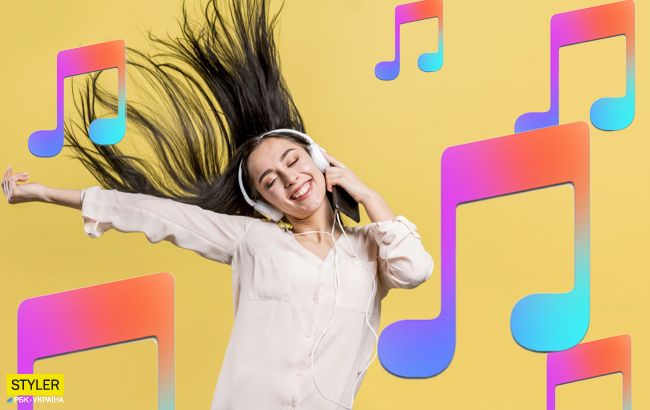 Арт-терапію
вважають одним із найбільш м’яких, але ефективних методів, який дає змогу людині виразити свій внутрішній стан через художню творчість – музикування, танок, малювання, ліплення, акторську гру тощо. Цей метод не має обмежень і протипоказань.
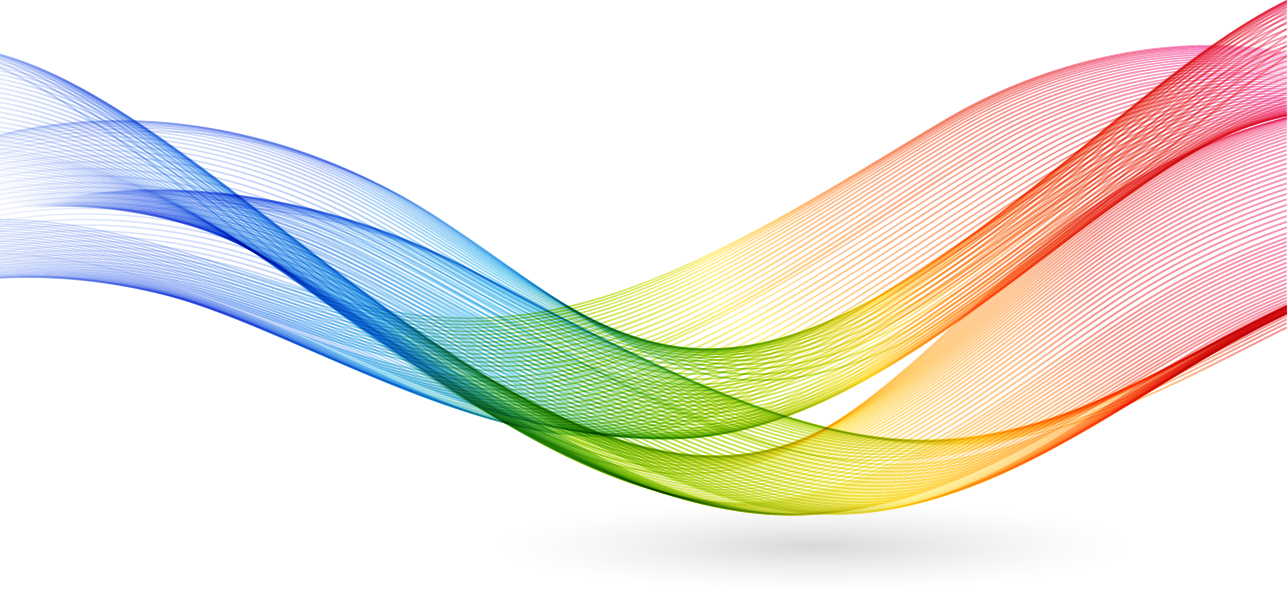 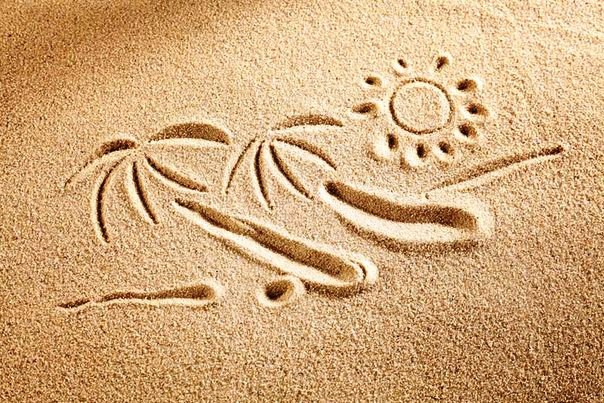 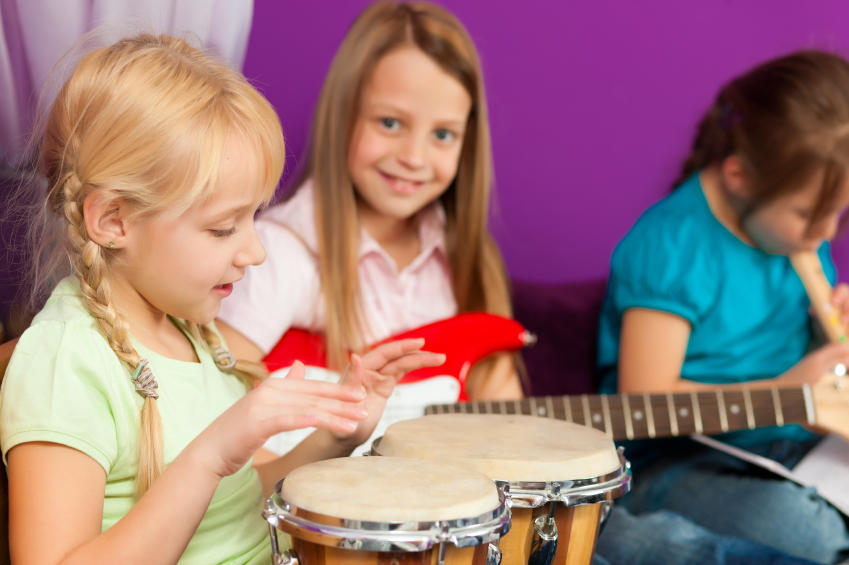 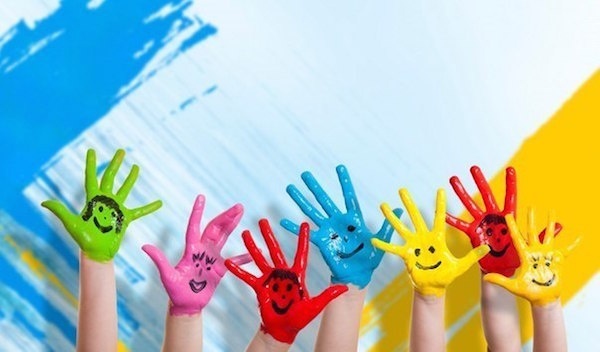 Сутність арт-терапії в освіті полягає в підтримуючому, розвиваючому, а при необхідності – коригуючому, зцілюючому впливі мистецтва на дитину, організованому вчителем.
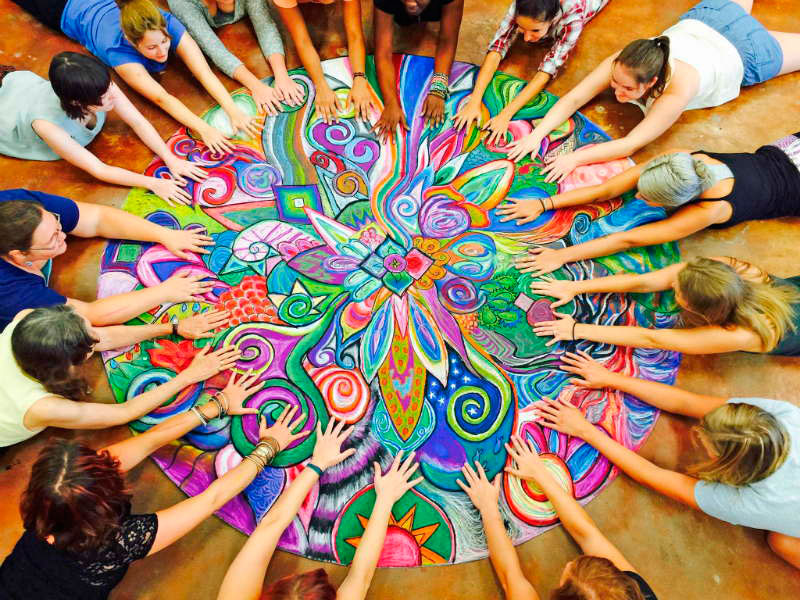 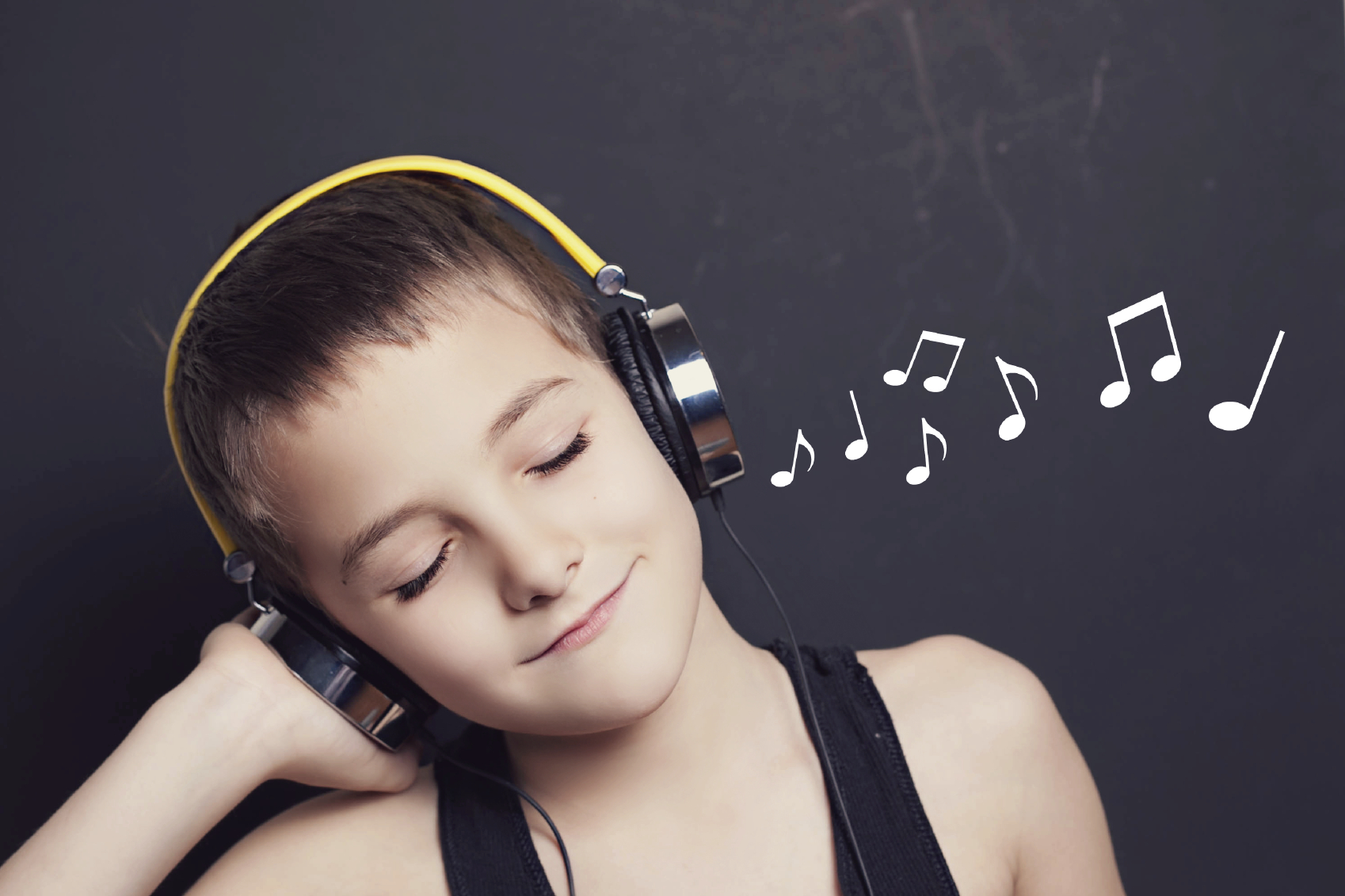 Завдання кожного педагога загальноосвітньої школи – допомогти учням отримати не лише знання, навички, вміння з предмету, а й зберегти їхнє психологічне здоров’я.  Саме тому поряд з основними формами роботи з дітьми варто використовувати елементи арт-терапії.
Завдання вчителя мистецтва – зміцнювати психологічне здоров’я учнів засобами мистецтва, застосовувати на уроках різні арт-терапевтичні методи, що здатні забезпечити гармонійне формування особистості дитини через художньо-творче самовираження, самопізнання та самореалізацію.
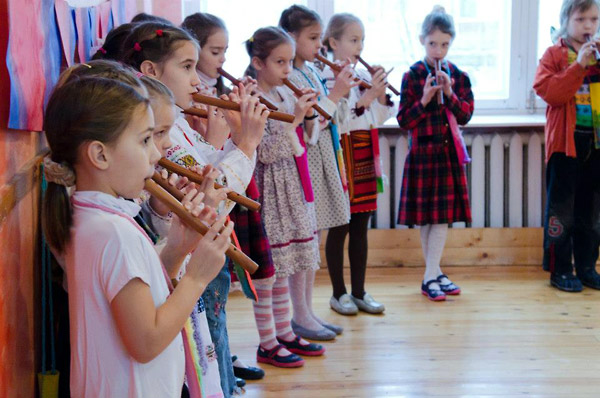 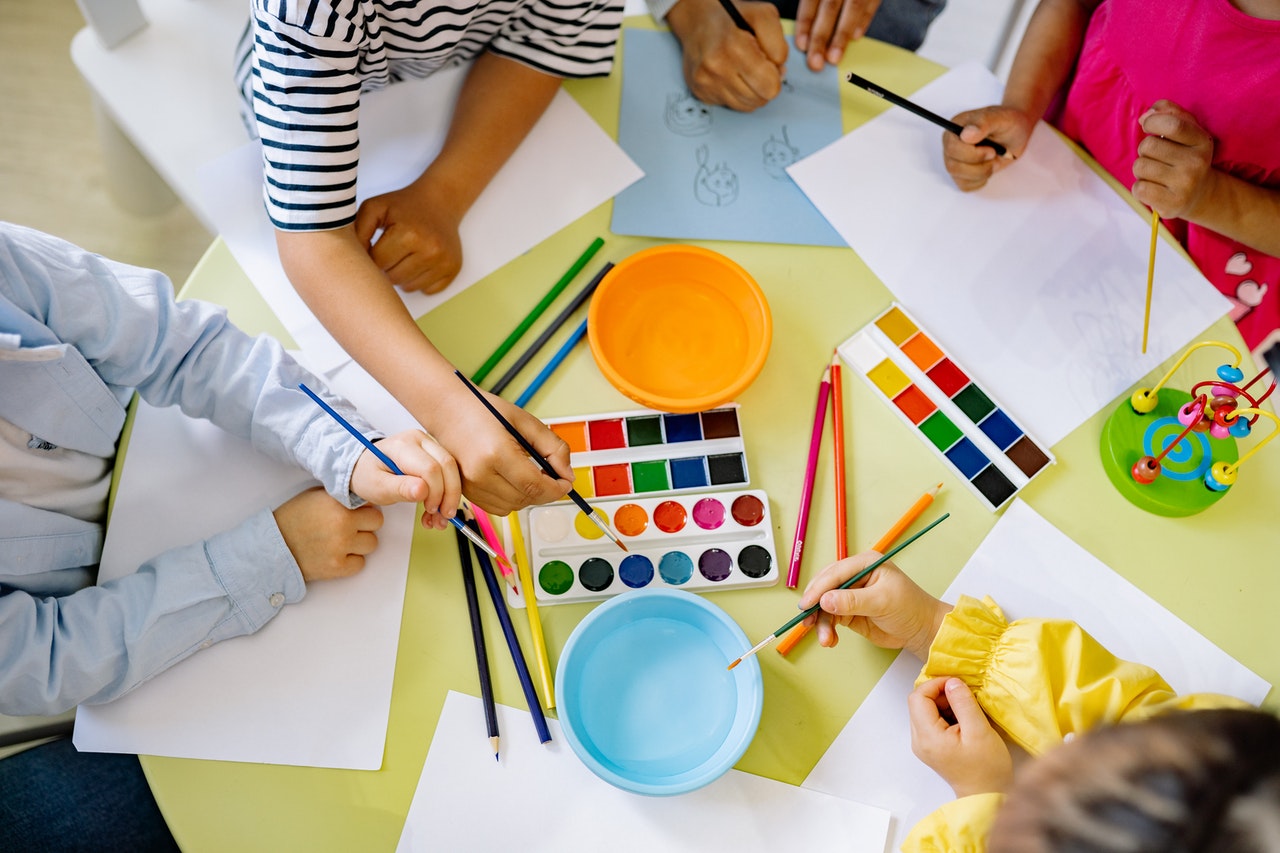 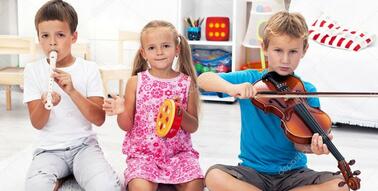 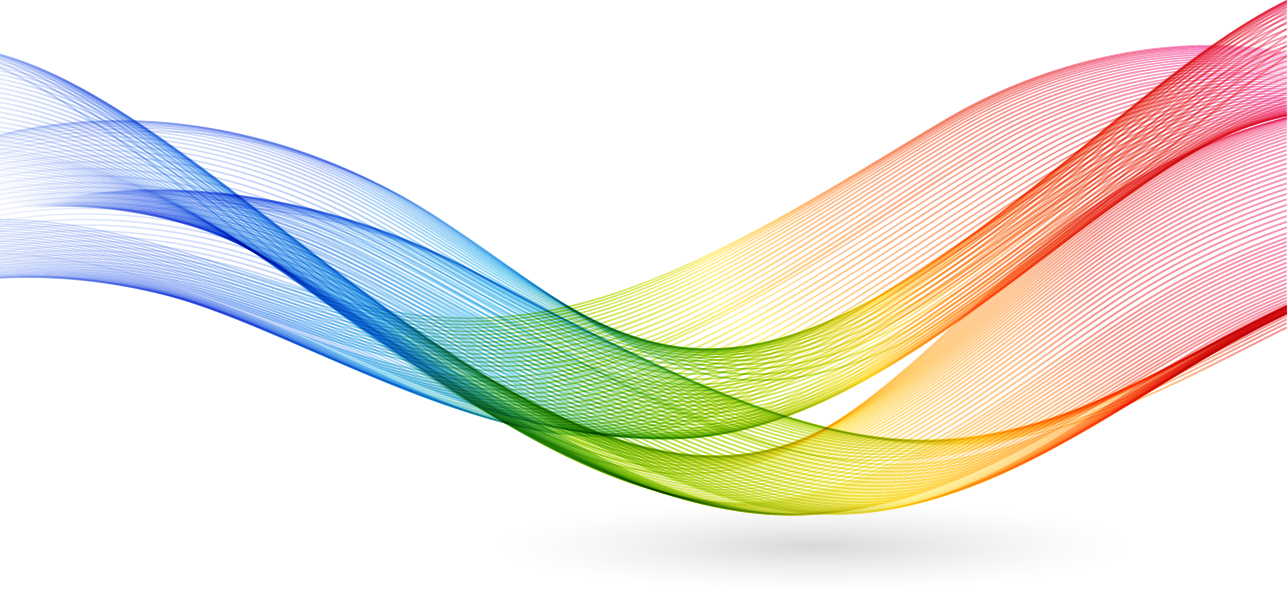 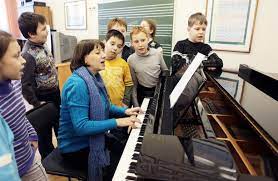 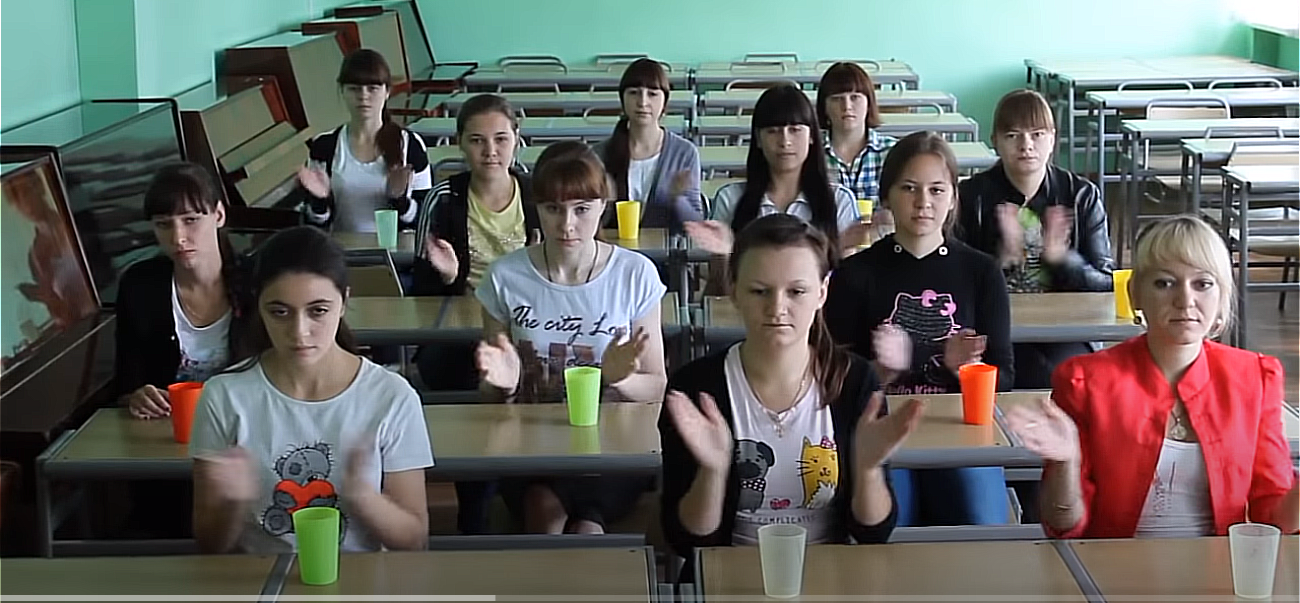 Аби створити на уроці  комфортну атмосферу, сприяти розкріпаченню, активізації, розкриттю творчого потенціалу й індивідуальності учнів стають у пригоді      арт-терапевтичні методи:
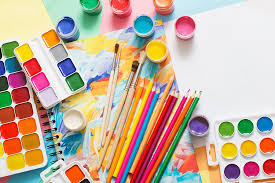 ІЗОТЕРАПІЯ, КОЛЬОРОТЕРАПІЯ (образотворче мистецтво)
МУЗИКОТЕРАПІЯ
БІБЛІОТЕРАПІЯ ( література, слово)ІГРОТЕРАПІЯ
ПІСОЧНА ТЕРАПІЯКАЗКОТЕРАПІЯ
ІМАГОТЕРАПІЯ (театр)
МАСКОТЕРАПІЯ
ТАНЦЕТЕРАПІЯ
РУХОТЕРАПІЯ
ЛЯЛЬКОТЕРАПІЯ
РЕЛАКСАЦІЙНІ ВПРАВИ
ВПРАВИ-ЕНЕРГІЗАТОРИ
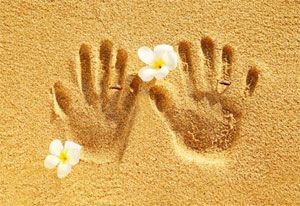 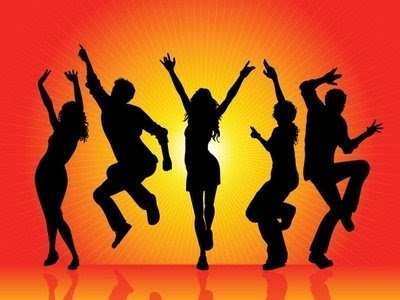 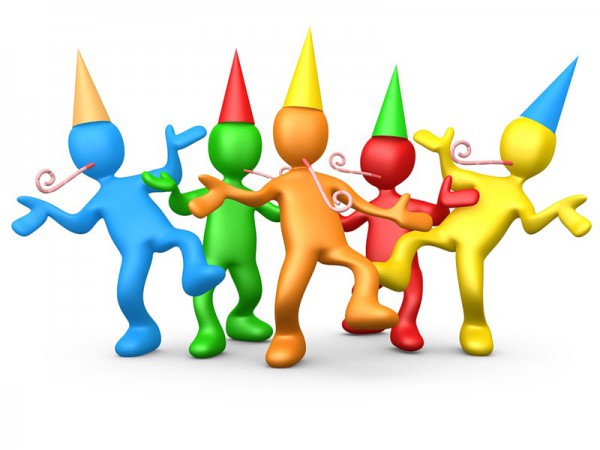 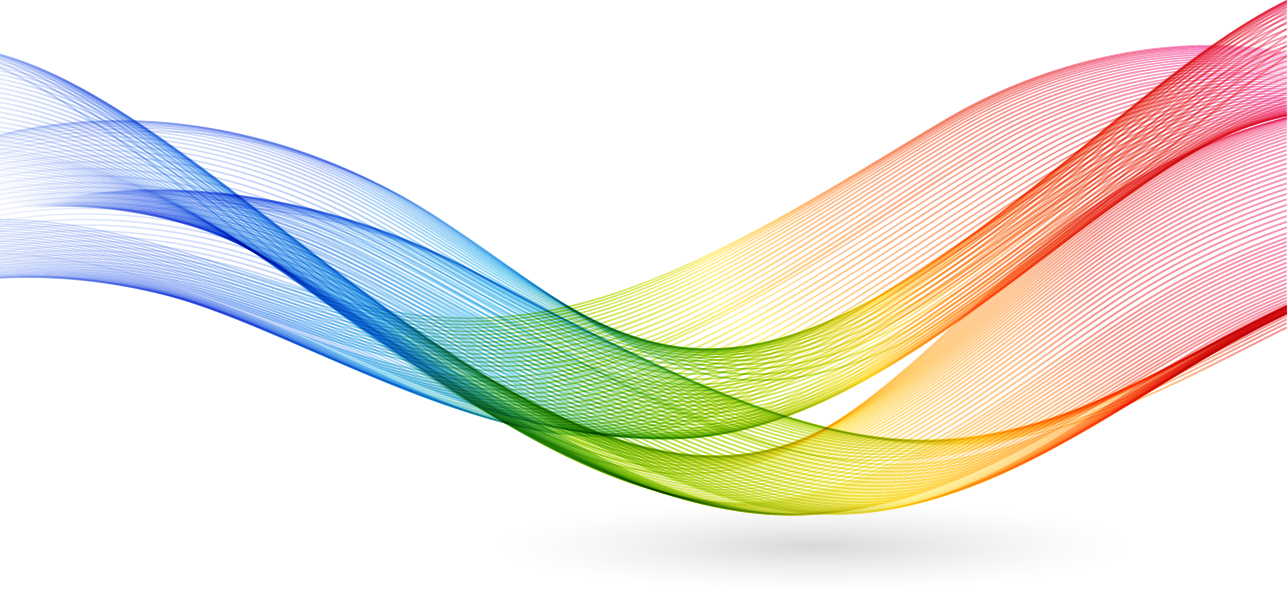 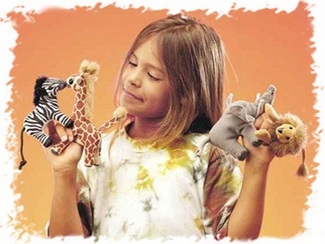 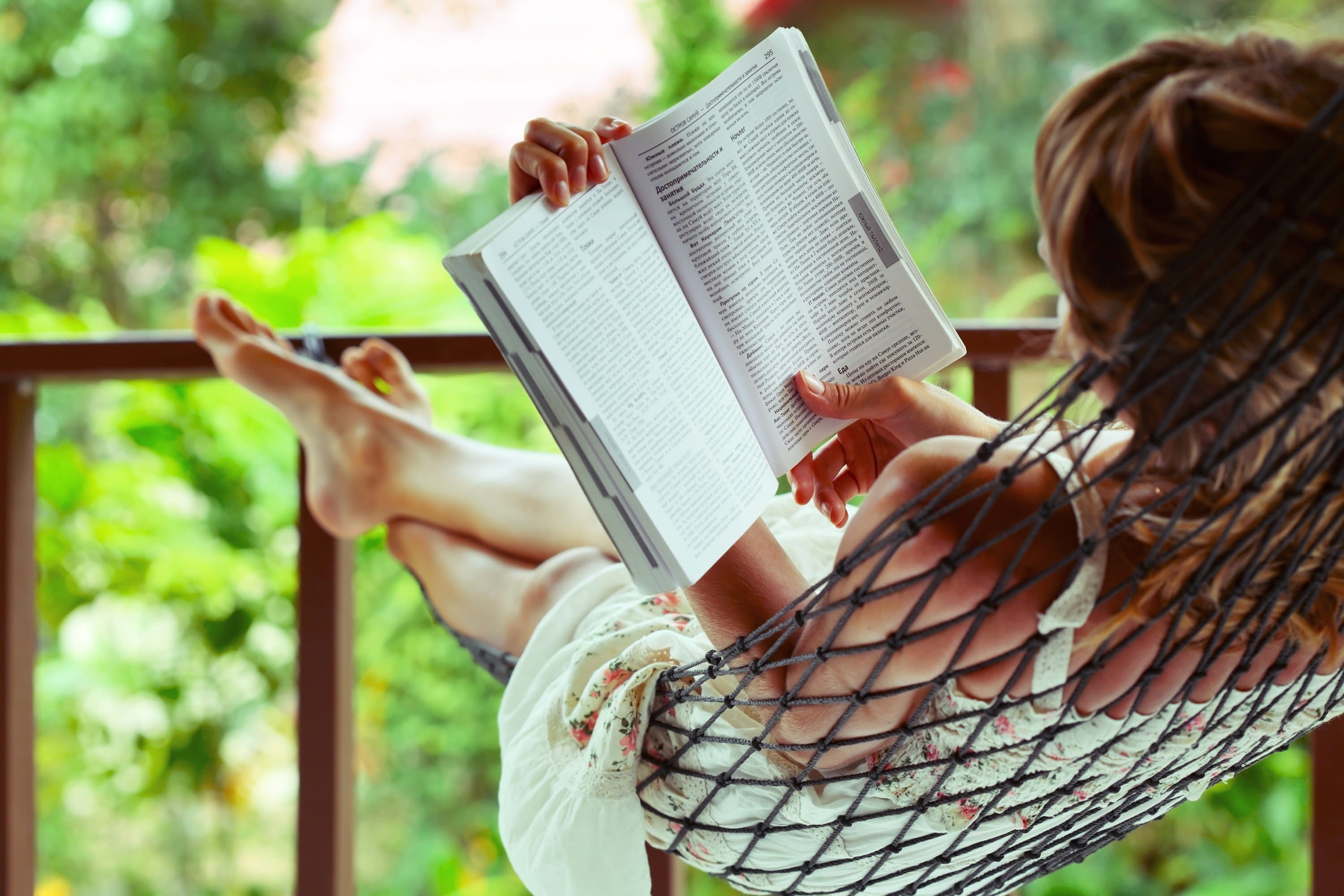 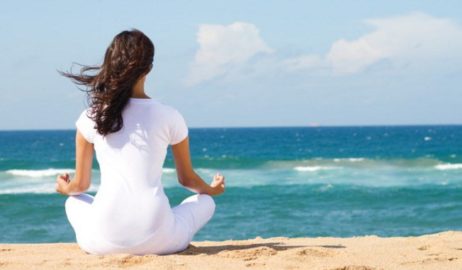 МУЗИКОТЕРАПІЯ
              Сила музики безмежна. Вона знімає втому і заряджає людину енергією, позитивно впливає на системи кровообігу та дихання.
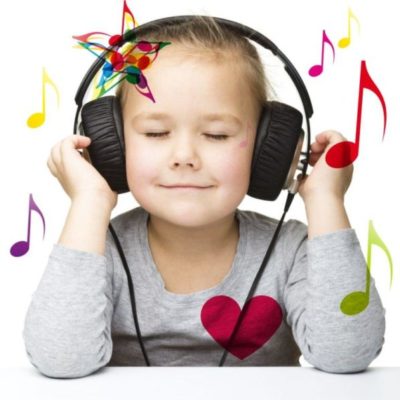 МУЗИКОТЕРАПІЯ    буває:  

ПАСИВНА   (сприймання музичних творів)

АКТИВНА (вокалотерапія (спів), гра на музичних інструментах чи предметах, плескання в долоні, дихальні вправи тощо)

ІНТЕГРАТИВНА (малювання під музику, рухова драматизація, вправи під музику, танці тощо)
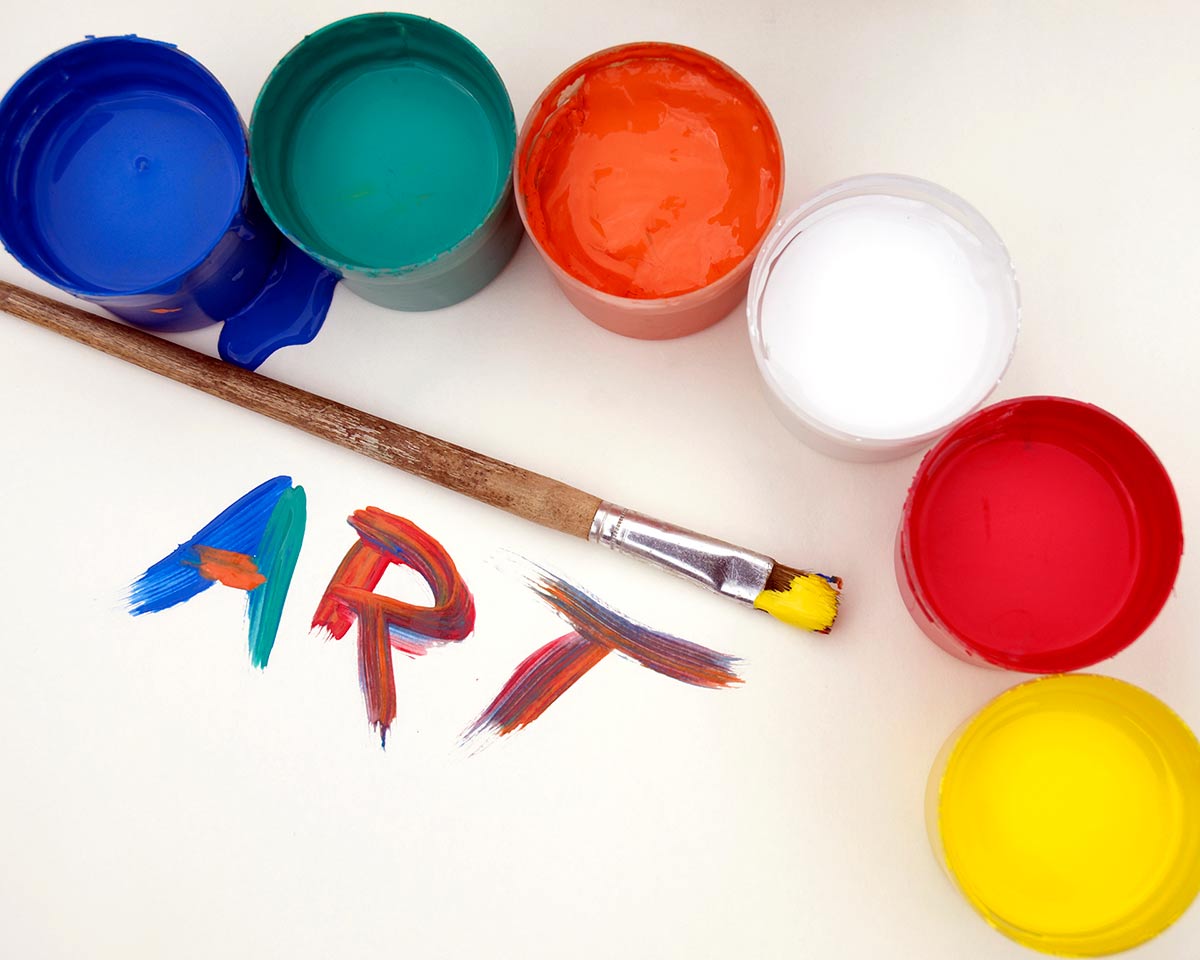 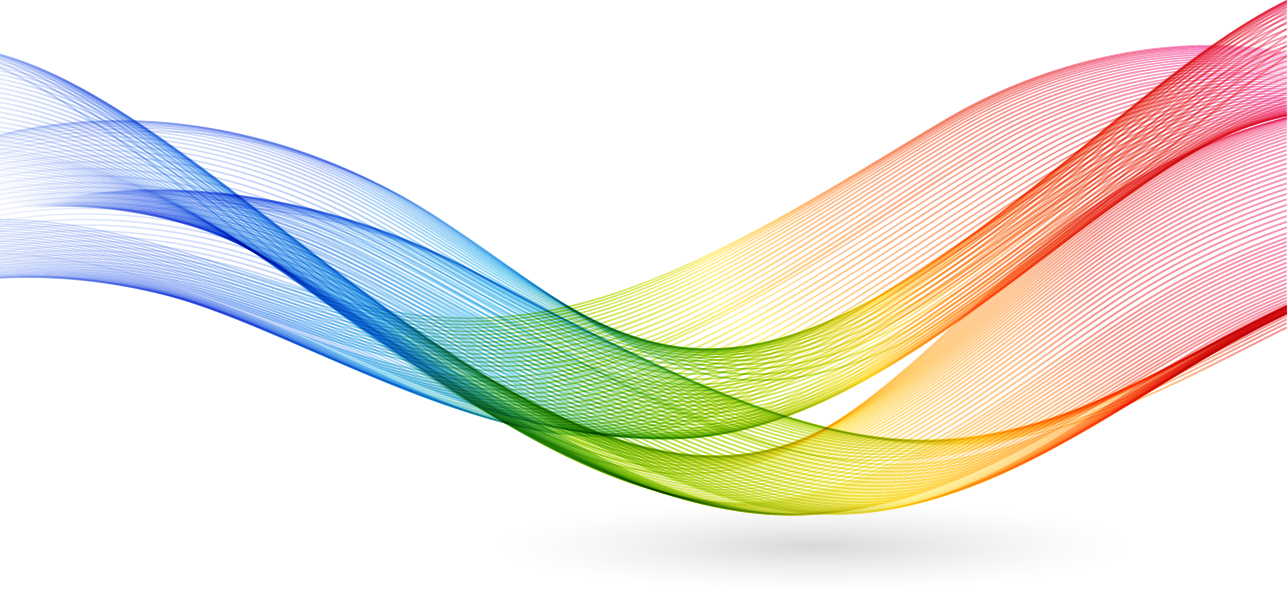 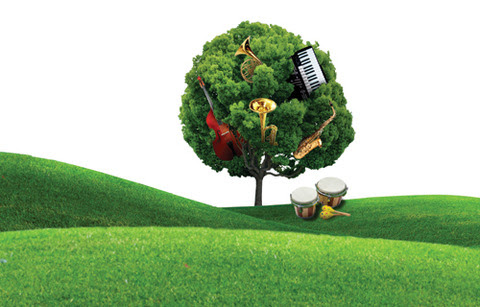 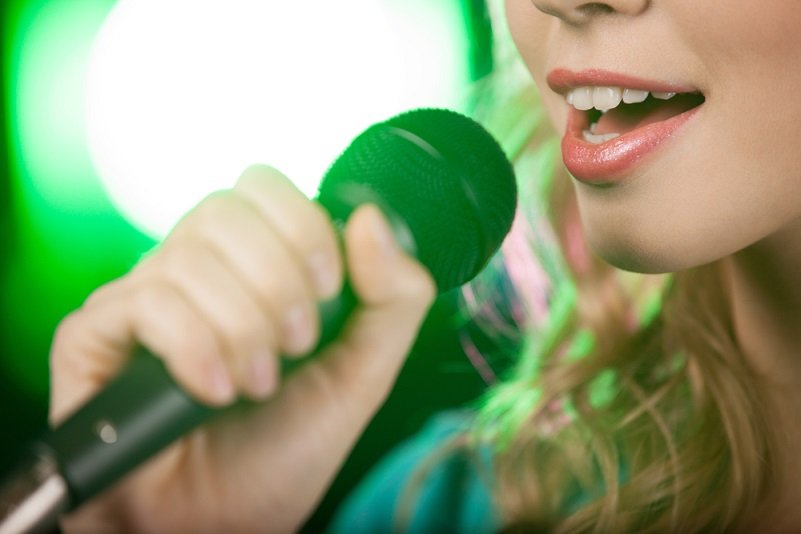 Використання музичних творів на уроках допомагає знизити у школярів інтенсивність емоційних реакцій, замкнутість, неадекватність поведінки, тому так важливо правильно підібрати ту чи іншу мелодію, враховуючи емоційний стан дитини. 
 Замість творів композиторів можна ще й використовувати запис звуків природи (море, ліс, гроза, дощ, спів птахів тощо). Вони допомагають активізувати області мозку, які відповідають за почуття радості та щастя.
Під час прослуховування розслабляючих звуків природи, тіло і розум розслабляються. Це у свою чергу підсилює імунну систему, що особливо важливо для дітей.
При виборі музики необхідно враховувати смаки та уподобання учнів. Використовувати класичну музику у сучасній обробці, звуки природи, музику для релаксу.
СПРИЙМАННЯ МУЗИКИ
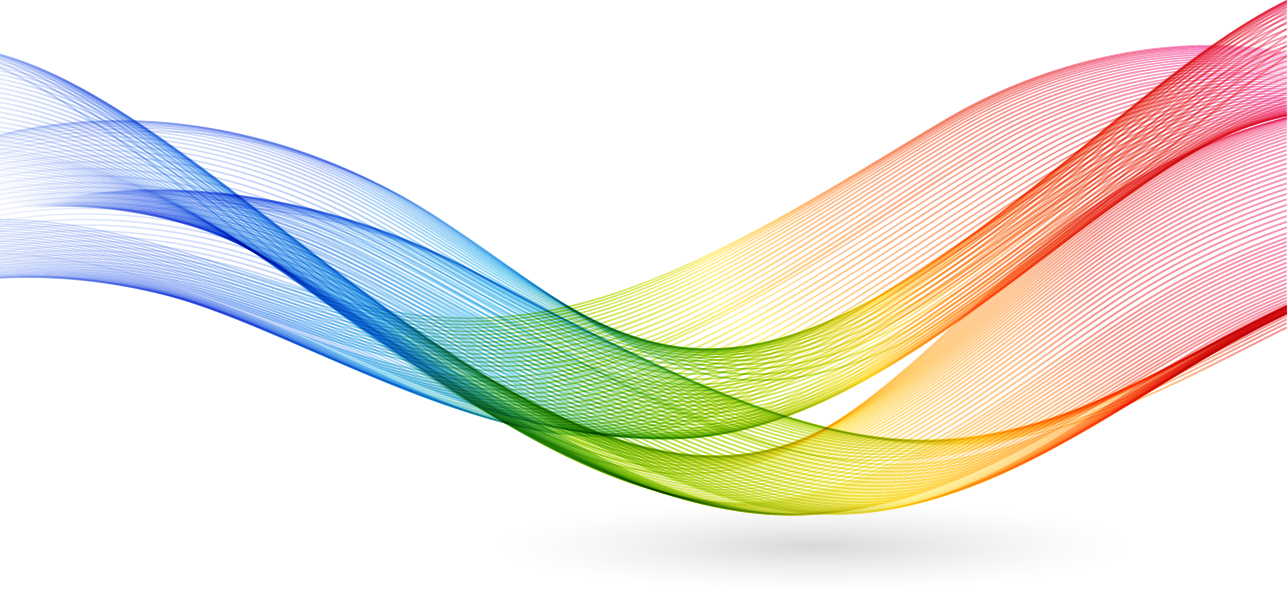 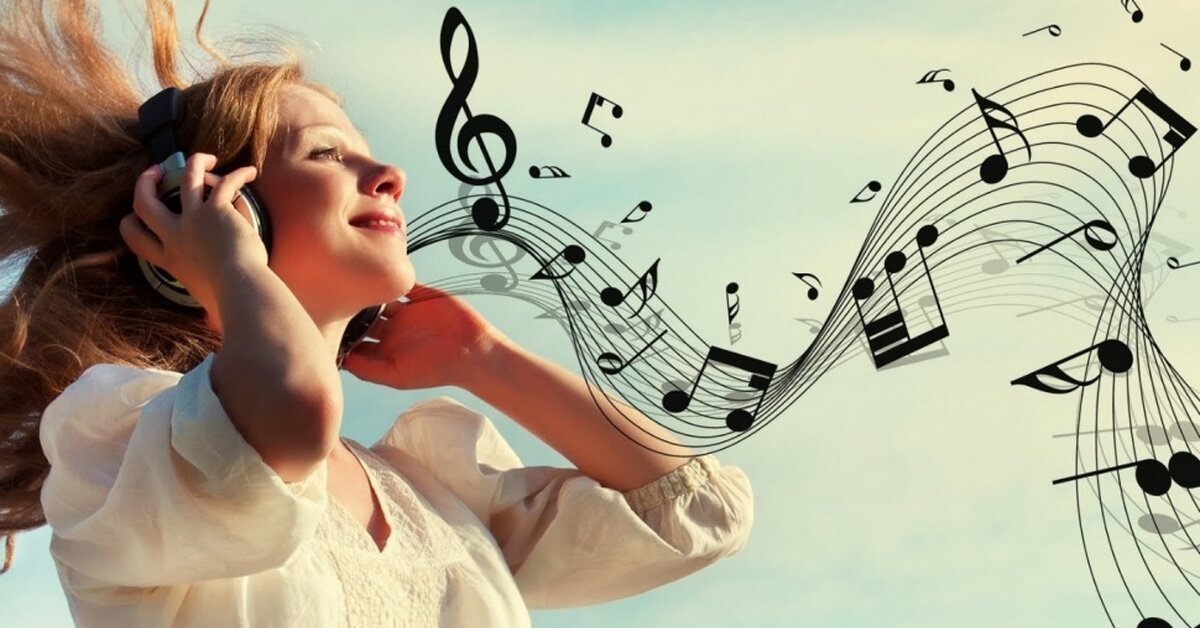 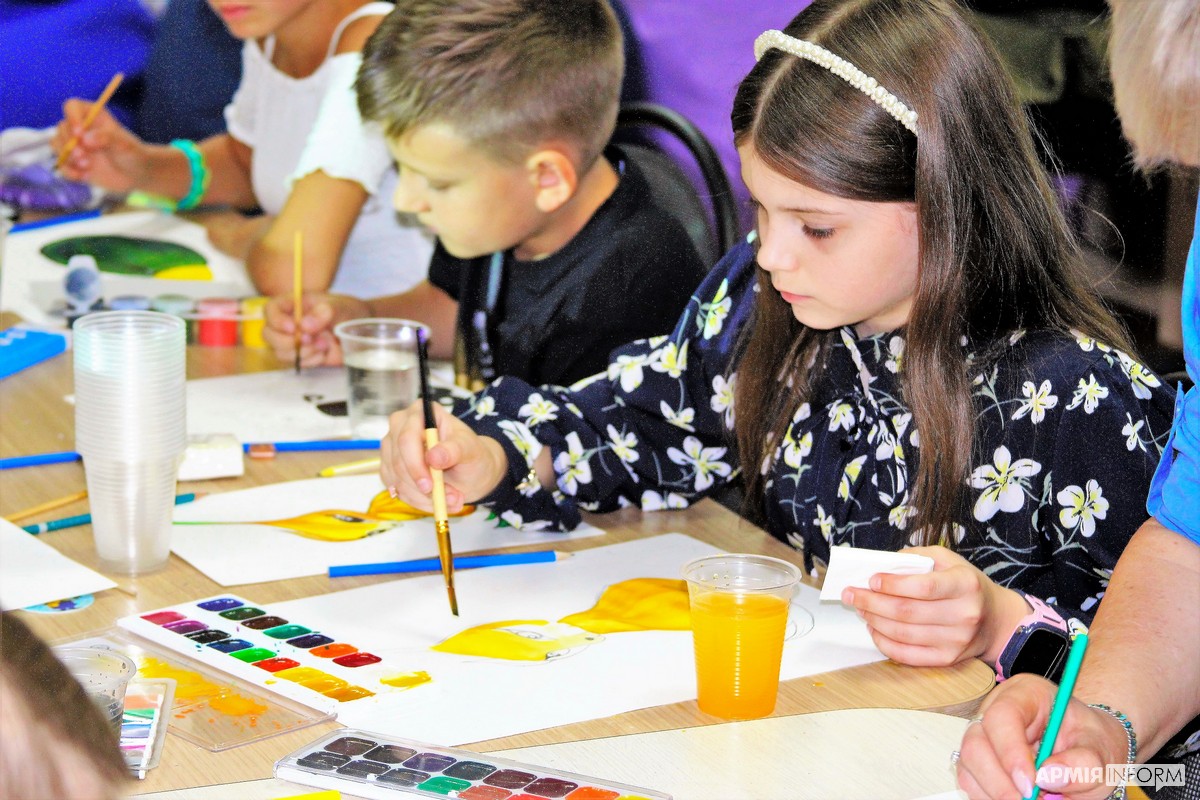 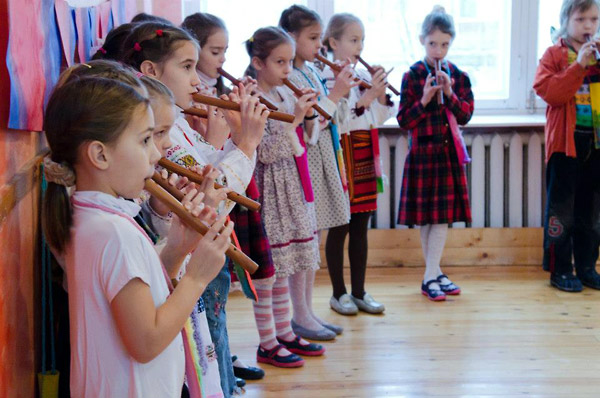 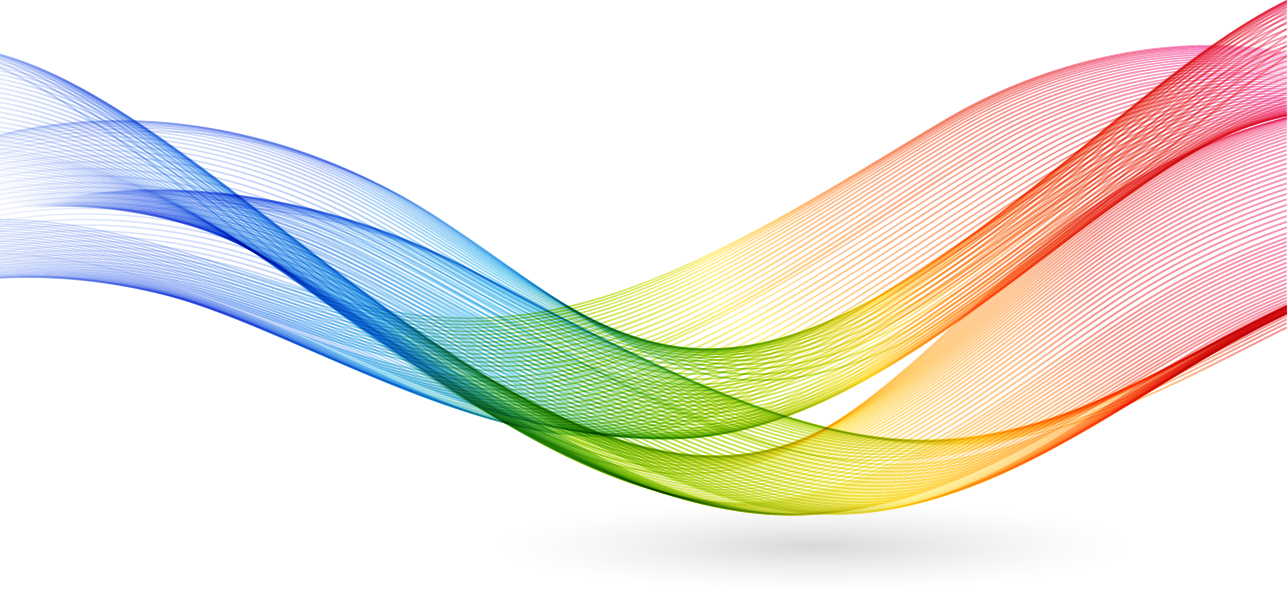 В арт-терапії важливий сам процес. За допомогою гри та творчості діти проявляють  те, що турбує їх всередині: через  тип фарби, кольори, спів , ритмічне відчуття, танець, сюжет, які вони хочуть зобразити тощо.
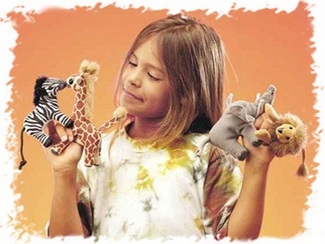 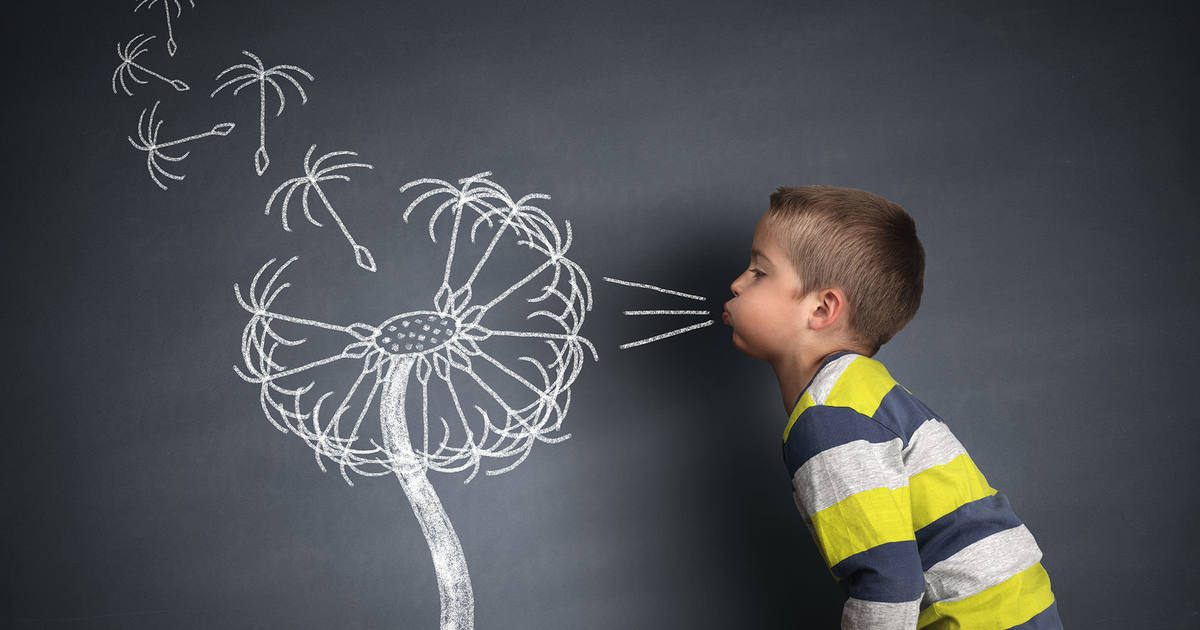 Художньо-творча діяльність – це делікатна можливість спостерігати за учнями в процесі спонтанної творчості, наблизитися до розуміння їх інтересів, цінностей, відчути їх неповторність та унікальність.
 Тут виховний, розвивальний, діагностичний і корекційний процеси протікають водночас завдяки захоплюючій спонтанній діяльності, в результаті якої налагоджується емоційний, психофізіологічний стан дітей, їх духовне здоров’я.
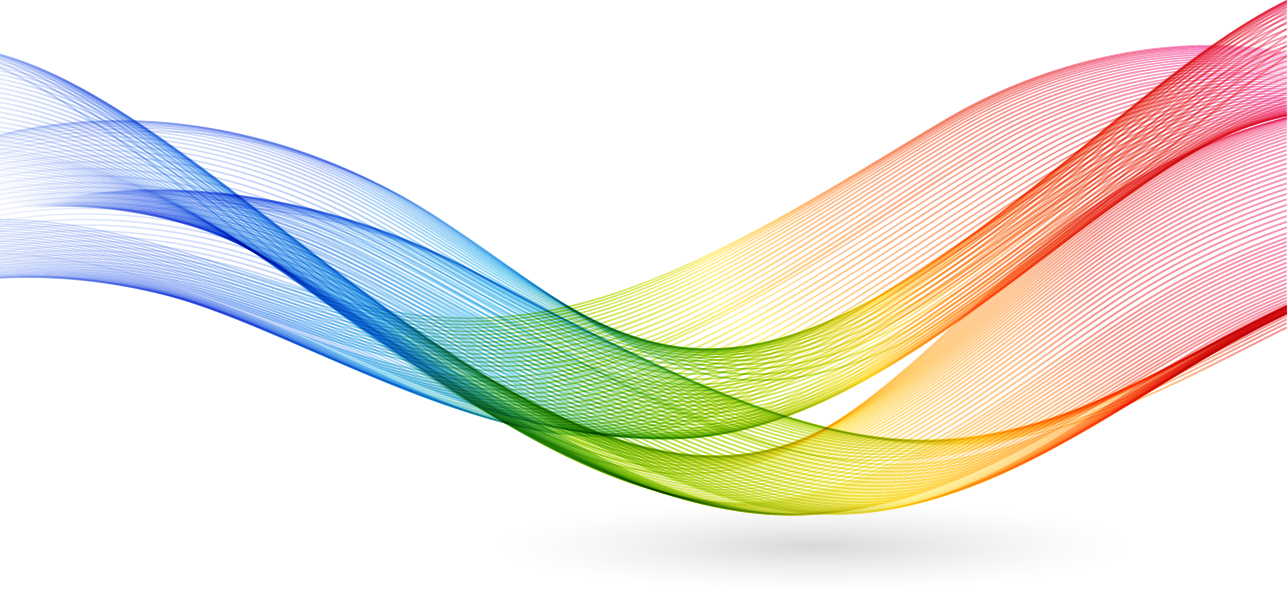 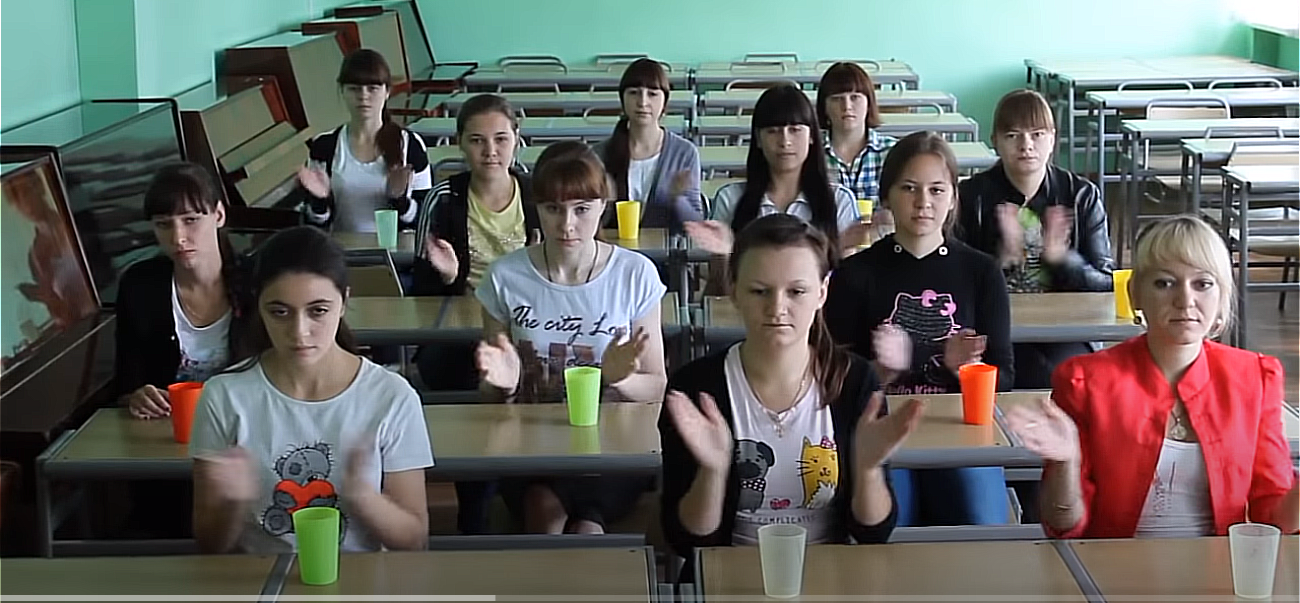 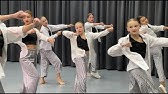 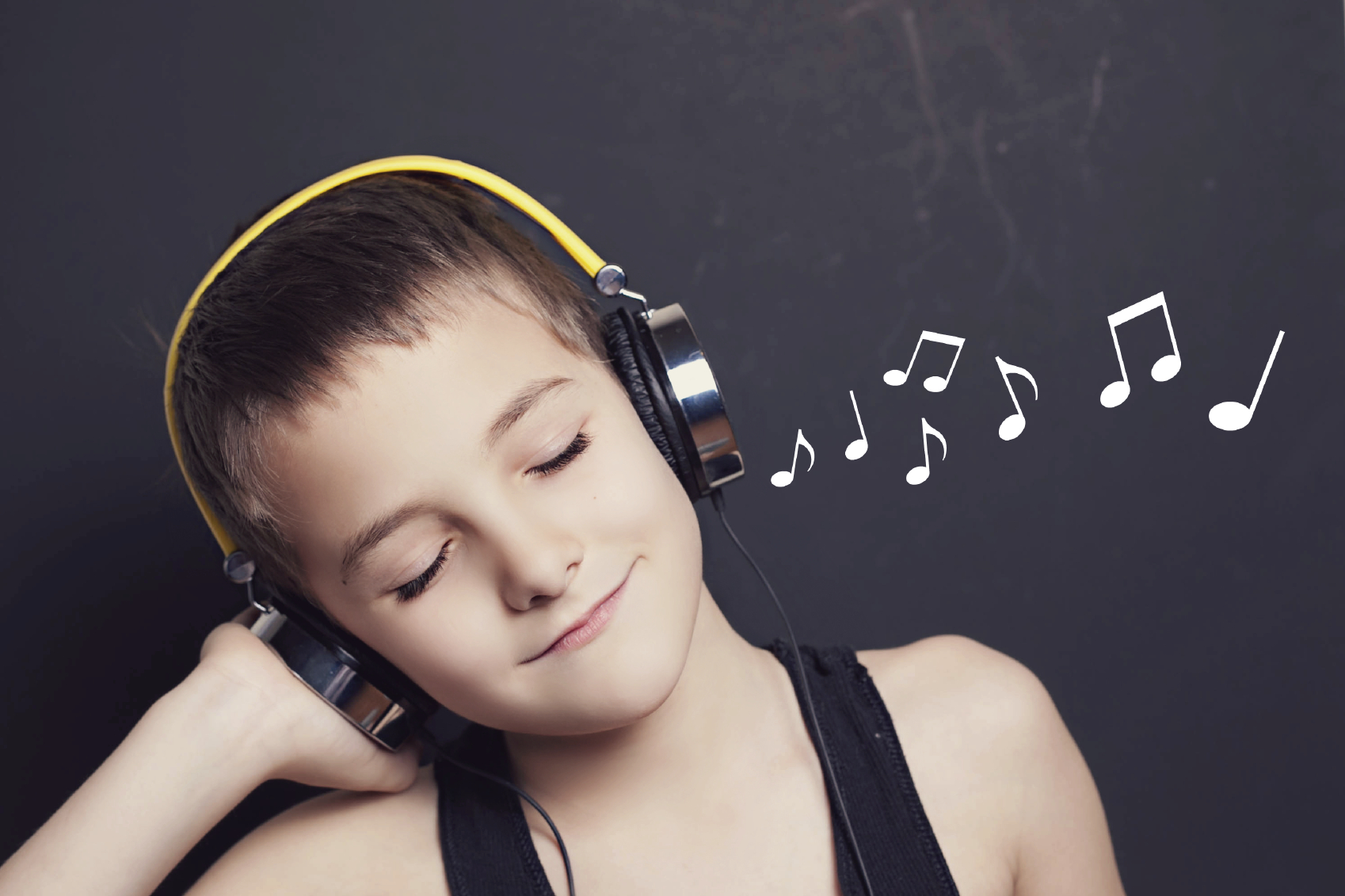 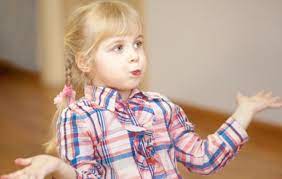 Для допитливих
ЯКІ  МУЗИЧНІ ІНСТРУМЕНТИ КОРИСНО СЛУХАТИ? 
Наш організм обирає:

серце  -  гітара
легені  -  арфа
печінка  -  флейта
щитоподібна залоза - фортепіано
шлунок  -  клавішні інструменти
підшлункова залоза -  труба
нирки  -  саксофон
хребет  -  барабан
тонкий кишківник – скрипка
товстий кишківник – губна гармоніка
жовчний міхур - гобой
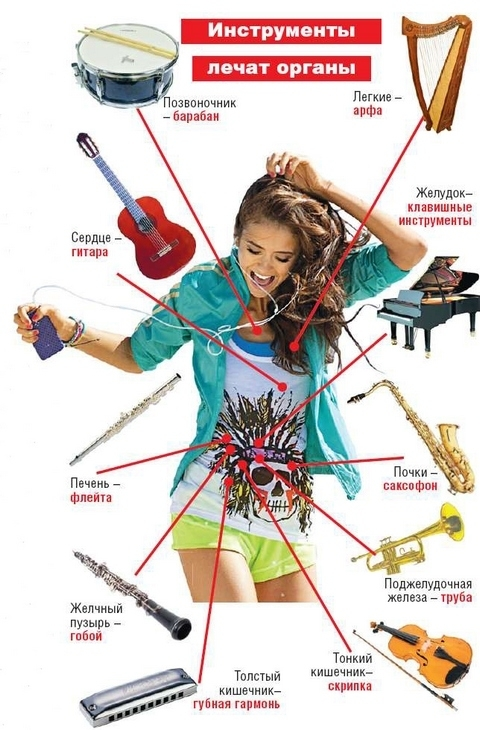 Інструменти
лікують органи
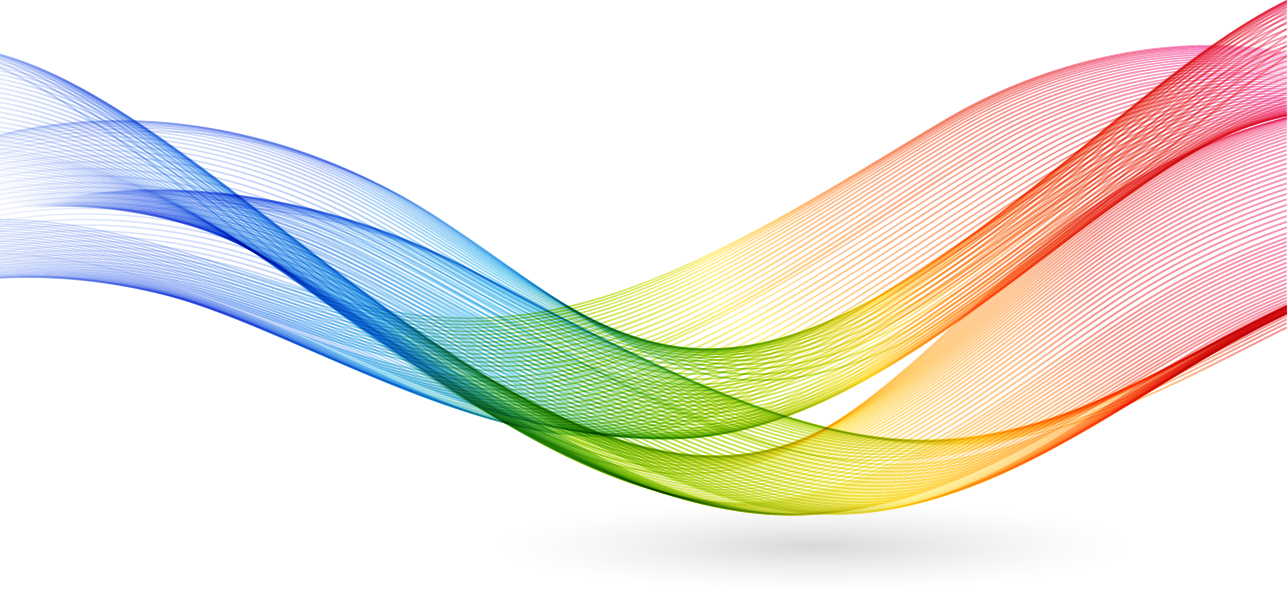 Дякую за увагу!
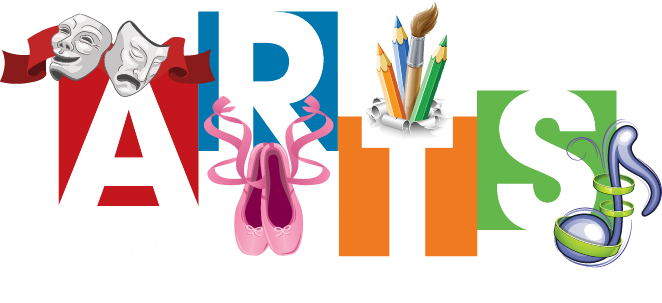 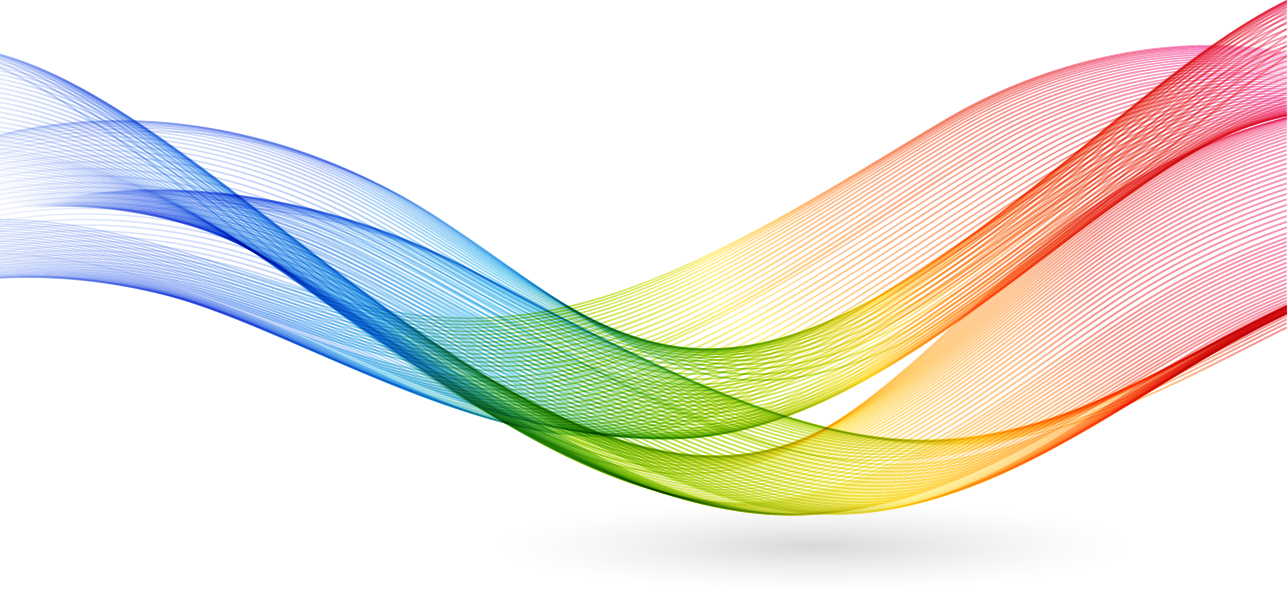